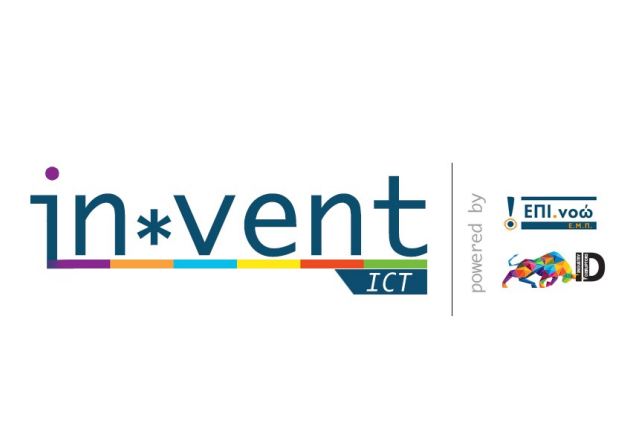 Το πρόγραμμα υποστήριξης καινοτόμων επιχειρηματικών σχημάτων InventICT
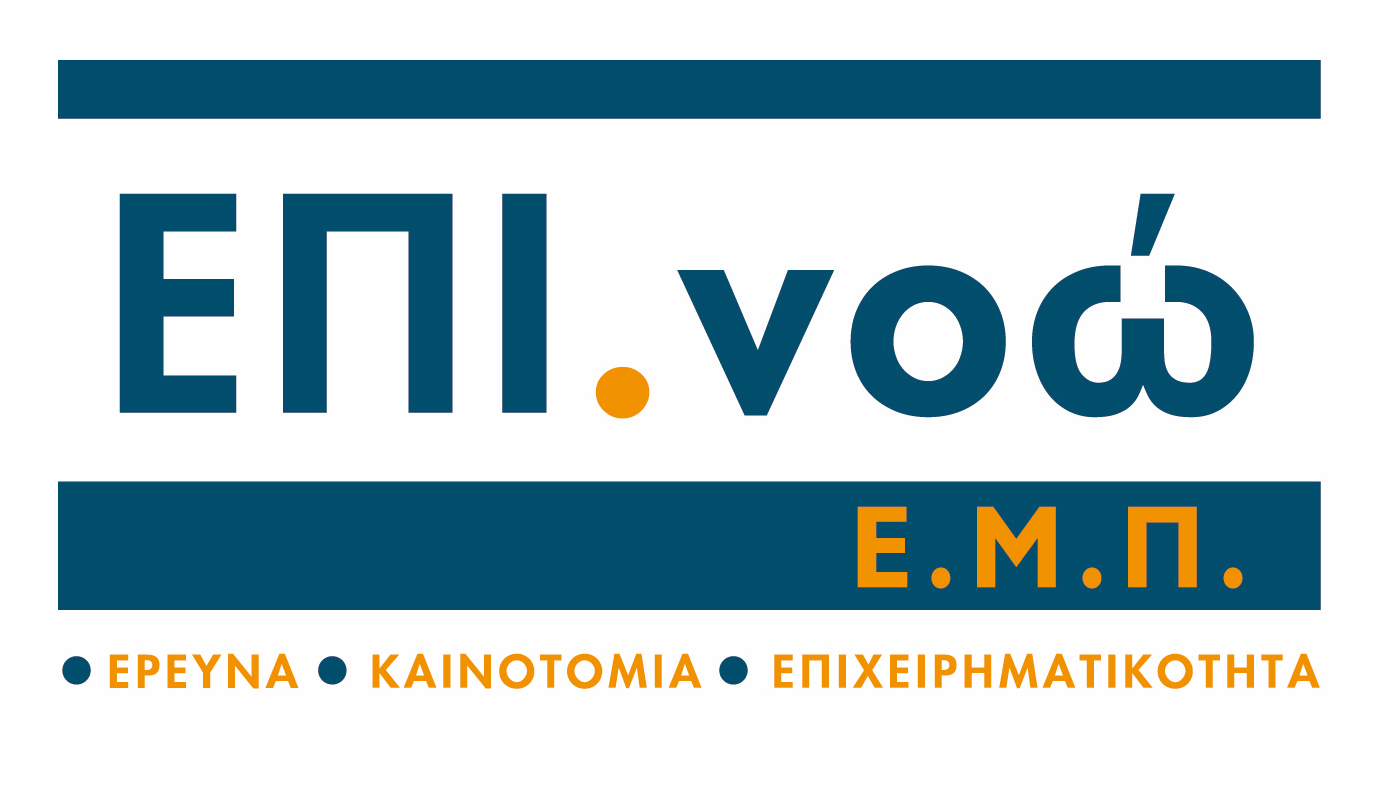 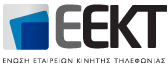 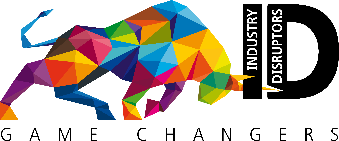 O Σχεδιασμός
Το πρόγραμμα επώασης και υποστήριξης καινοτόμων επιχειρηματικών σχημάτων Invent ICT αποτελεί μία πρωτοβουλία:
του κόμβου καινοτομίας και επιχειρηματικότητας ΕΠΙ.νοώ του ΕΠΙΣΕΥ/ΕΜΠ και
του μη κερδοσκοπικού οργανισμού Industry Disruptors Game Changers (ID-GC), 
το οποίο σχεδίασαν και υλοποιούν με την αρωγή της Ένωσης Εταιρειών Κινητής Τηλεφωνίας (ΕΕΚΤ), 
με στόχο την ανάπτυξη και την έμπρακτη υποστήριξη της νεοφυούς επιχειρηματικότητας στους τομείς των Τεχνολογιών Πληροφορικής και Επικοινωνιών ή στην οριζόντια αξιοποίησή των ΤΠΕ σε άλλους κλάδους.
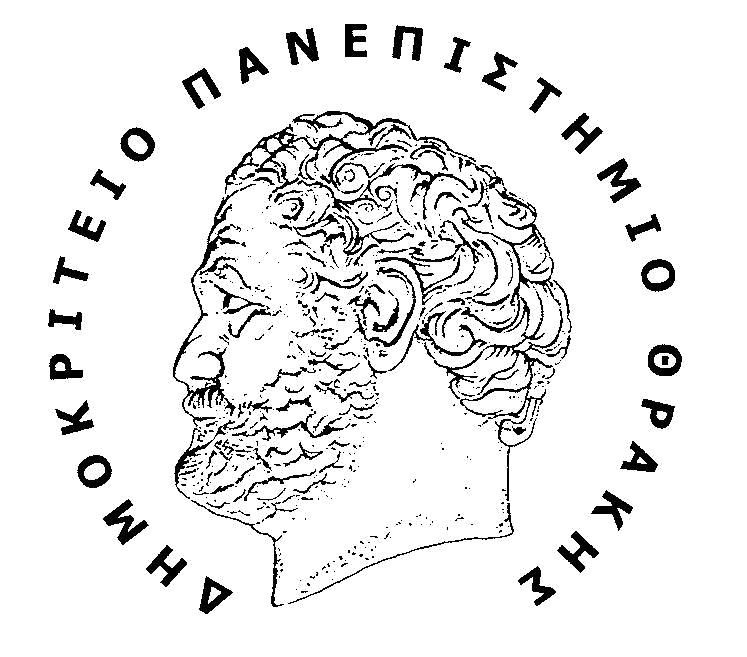 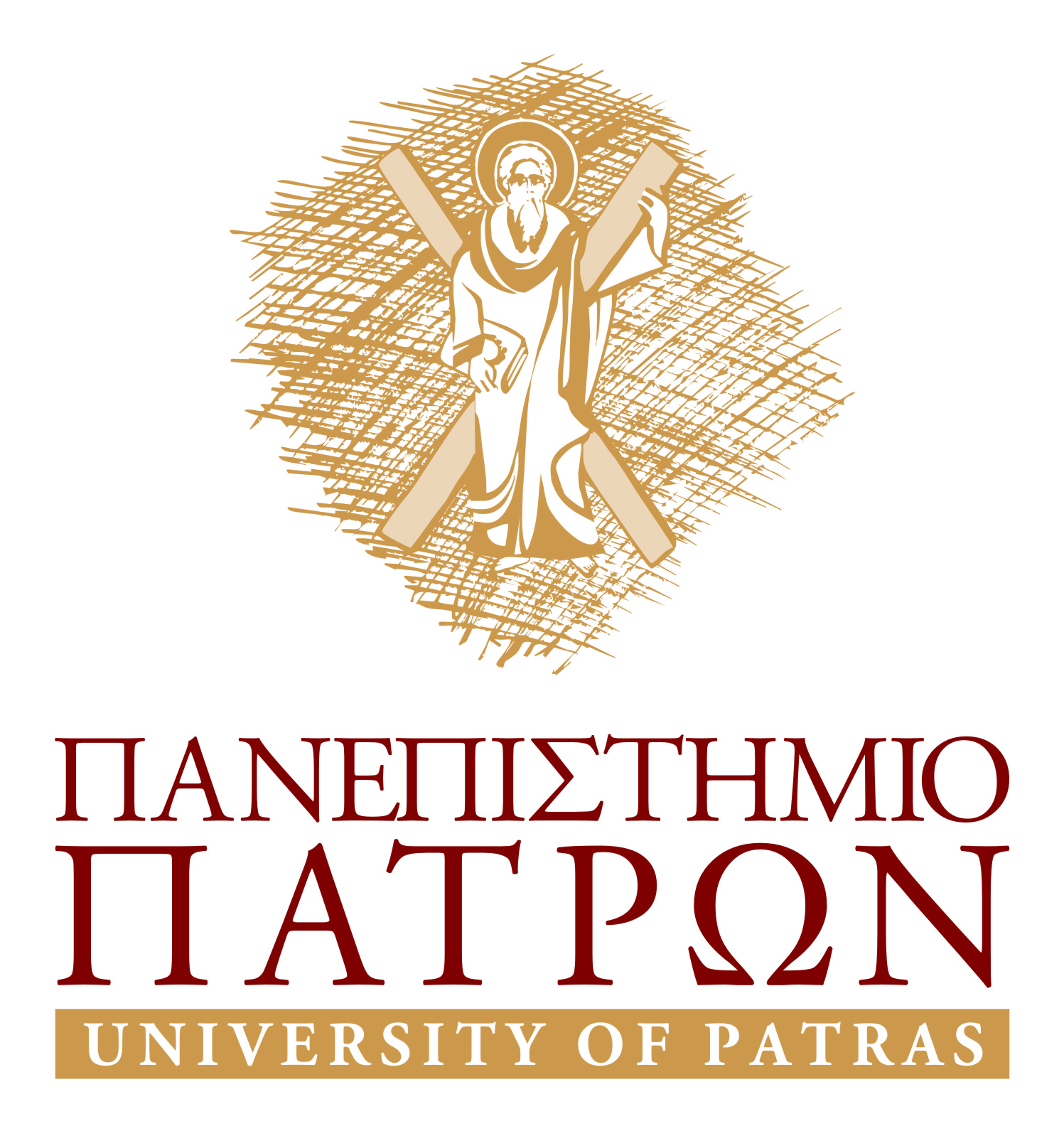 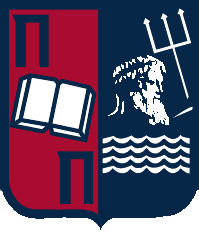 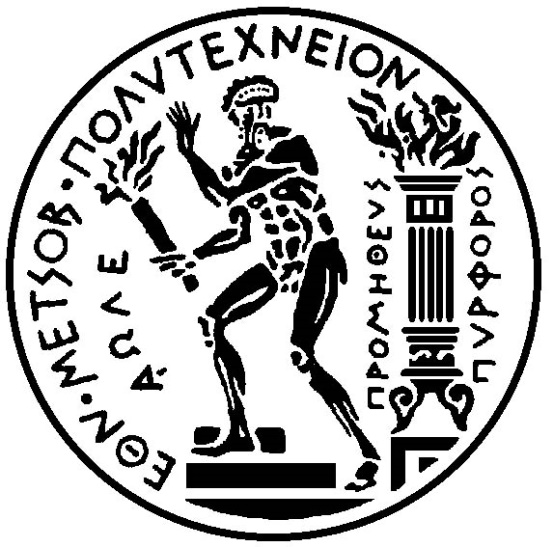 Συνεργαζόμενα πανεπιστήμια
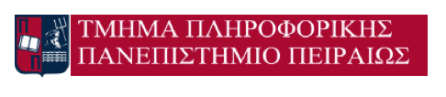 Η διαφοροποίηση του προγράμματος
Αποτελεί παράδειγμα συνεργασίας του ακαδημαϊκού κόσμου με τη βιομηχανία με στόχο την αξιοποίηση ερευνητικών αποτελεσμάτων με υψηλό τεχνολογικό περιεχόμενο
Είναι εστιασμένο και ταυτόχρονα ευρύ, καθώς  επικεντρώνεται στις τεχνολογίες πληροφορικής και επικοινωνιών που είναι γενικού σκοπού με πολλές εφαρμογές σε όλους σχεδόν τους κλάδους και τομείς της οικονομίας (π.χ. στην ενέργεια, περιβάλλον, μεταποίηση),
Στηρίζεται στη συστηματική υποστήριξη των ερευνητικών ομάδων (διαδικασίες εξατομικευμένου coaching και mentoring),
Αξιοποιεί τη διεθνή πείρα και πρακτική, καθώς συμπράττει σε αυτό και ο μη κερδοσκοπικός βελγικός οργανισμός S.O. Kwadraat  που συνδέεται με το Πανεπιστήμιο του Leuven, που αναδείχθηκε -τα δύο τελευταία χρόνια- στον τομέα αυτό ως το πιο καινοτόμο ευρωπαϊκό Πανεπιστήμιο,
Αξιοποιεί στελέχη του ιδιωτικού τομέα και το ευρύ ανθρώπινο δίκτυο των αποφοίτων του ΕΜΠ.
Οι φάσεις προγράμματος
Το πρόγραμμα έχει διάρκεια 12 μήνες, σύμφωνα με τα διεθνή πρότυπα & πρακτικές.
2
Α΄φάση Incubation
1
Open Call
Πρόσκληση εκδήλωσης ενδιαφέροντος
Επιλογή προτάσεων
3
B’ φάση Incubation – 
Εξατομικευμένο Mentoring – Coaching σε συνεργασία με την SO Kwadraat
4
Γ’ φάση Incubation
5
Graduation
IDEA
BUSINESS
LAUNCH
2 μήνες
1,5 μήνας
2 μήνες
1 μήνας
6 μήνες
Αποφοίτηση
Συμμετοχή σε διεθνείς εκθέσεις (MWC)
Pitching σε funds
3ο στάδιο ωρίμανσης: 
Ανάπτυξη πωλήσεων  Κοστολόγηση
Branding και Marketing
Στρατηγική Άντλησης κεφαλαίων
2ο στάδιο ωρίμανσης: 
Ανάπτυξη προϊόντος / υπηρεσίας 
Δημιουργία νομικής στρατηγικής και προστασίας πνευματικών δικαιωμάτων 
Prototyping - Δοκιμές για την εφικτότητα του προϊόντος
Χρηματοοικονομικά
1ο στάδιο ωρίμανσης: 
Ανάπτυξη της ιδέας 
Έρευνα αγοράς & ανταγωνισμού 
Μοντέλο εσόδων
Όνομα & Τοποθέτηση στην αγορά
Αξιολόγηση ιδέας από τους μέντορες
Αξιολόγηση
2 ανεξάρτητοι αξιολογητές / πρόταση
Αναλυτική παρουσίαση ενώπιων επιτροπής
Ο 1ος κύκλος σε αριθμούς
64 υποβολές προτάσεων
183 συμμετέχοντες
12 ομάδες αποφοίτησαν + 6 στον 2ο κύκλο
31 ενεργοί μέντορες
>80 συναντήσεις & >300 ώρες συνεργασίας ανάμεσα σε μέντορες & coaches και ομάδες
Συμμετοχή σε 15 εκδηλώσεις και διοργάνωση 6 εκδηλώσεων 
2 αποστολές στο εξωτερικό (4 ομάδες @4YFN, 2 ομάδες @Arch Summit)
Ομάδες Α΄ κύκλου
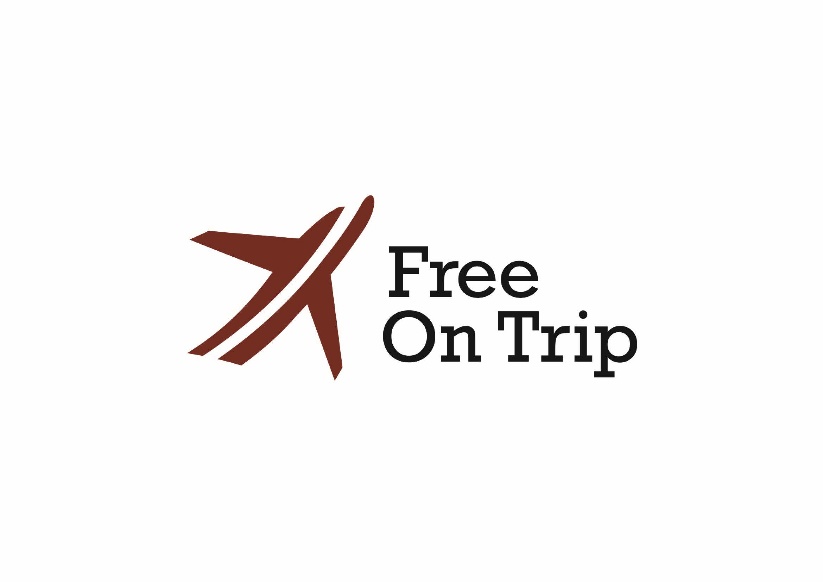 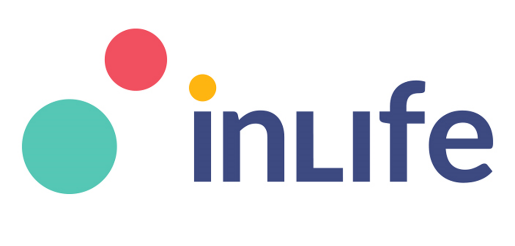 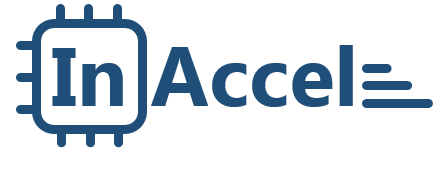 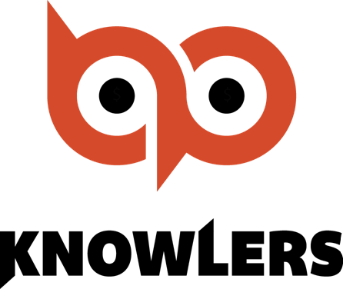 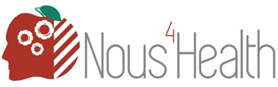 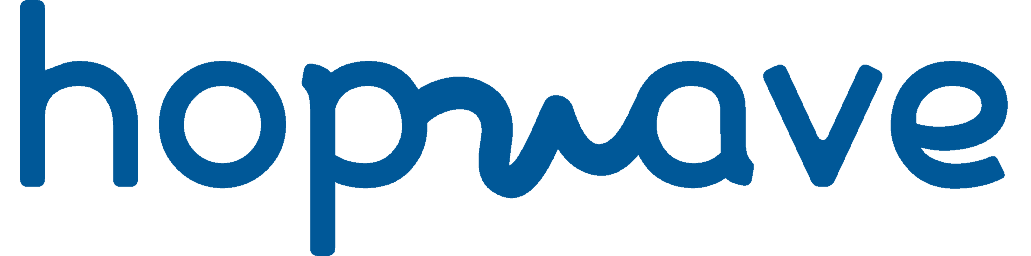 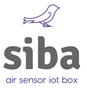 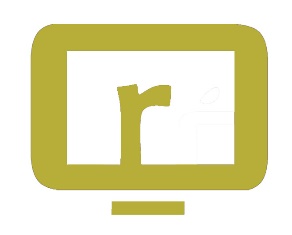 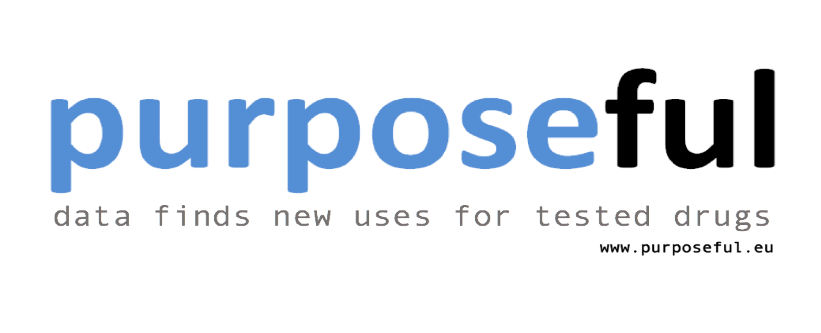 Cellular 
Security 
Monitor
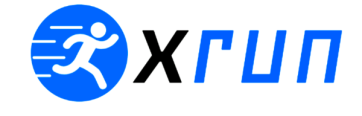 DIATHYMIA
Ποσοτικά στοιχεία υποβολών Β’ Κύκλου (1)
45 προτάσεις 
131 μέλη
Πλειοψηφία από το ΕΜΠ (1 στους 2)
Αξιόλογη παρουσία των συνεργαζόμενων πανεπιστημίων (1 στους 4)
Ευρύ φάσμα πεδίων εφαρμογής
Ποσοτικά στοιχεία υποβολών Β’ Κύκλου (2)
Υψηλό εκπαιδευτικό υπόβαθρο (30% ΥΔ και διδάκτορες, 31% κάτοχοι μεταπτυχιακού)
1 στους 2 μέλος ακαδημαϊκής κοινότητας ή ερευνητής
Επιχειρηματικότητα ευκαιρίας (>90% απασχολούνται)
Ποσοτικά στοιχεία υποβολών Β’ Κύκλου (3)
3μελείς ομάδες κατά πλειοψηφία (1 στις 2)
Μεικτό προφίλ των συμμετεχόντων στις ομάδες
Εφαρμογές λογισμικού και web υπηρεσίες το κύριο αντικείμενο των προτάσεων
Σας ευχαριστώ